Information zur WunschentgegennahmeBurtenbach IV





Burtenbach, den  31.01.2018
christian.pasdera@bbv-ls.de
Geschäftsbereiche 
BBV LandSiedlung
- Investitionsbetreuung
- Baubetreuung bei einzelbetrieblicher Investitionsförderung (AFP)
- Entwurfsplanung sämtlicher landwirtschaftlicher Gebäude

- Flur- und Regionalentwicklung
- Landtauschverfahren, Flurbereinigungsverfahren

- Ländliche Immobilien
- Vermittlung von Land- und Forstwirtschaftlichen Grundstücken, Hofstellen
- Erstellung von Gutachten

- Betriebs- und Energieberatung
- Beratung sämtlicher Betriebszweige, insbesondere Erneuerbare Energien, auf Honorarbasis

- Agrar- und Umweltplanung
- Ökopunkteagentur
- Planung von Ausgleichsflächen
christian.pasdera@bbv-ls.de
BBV LandSiedlung GmbH
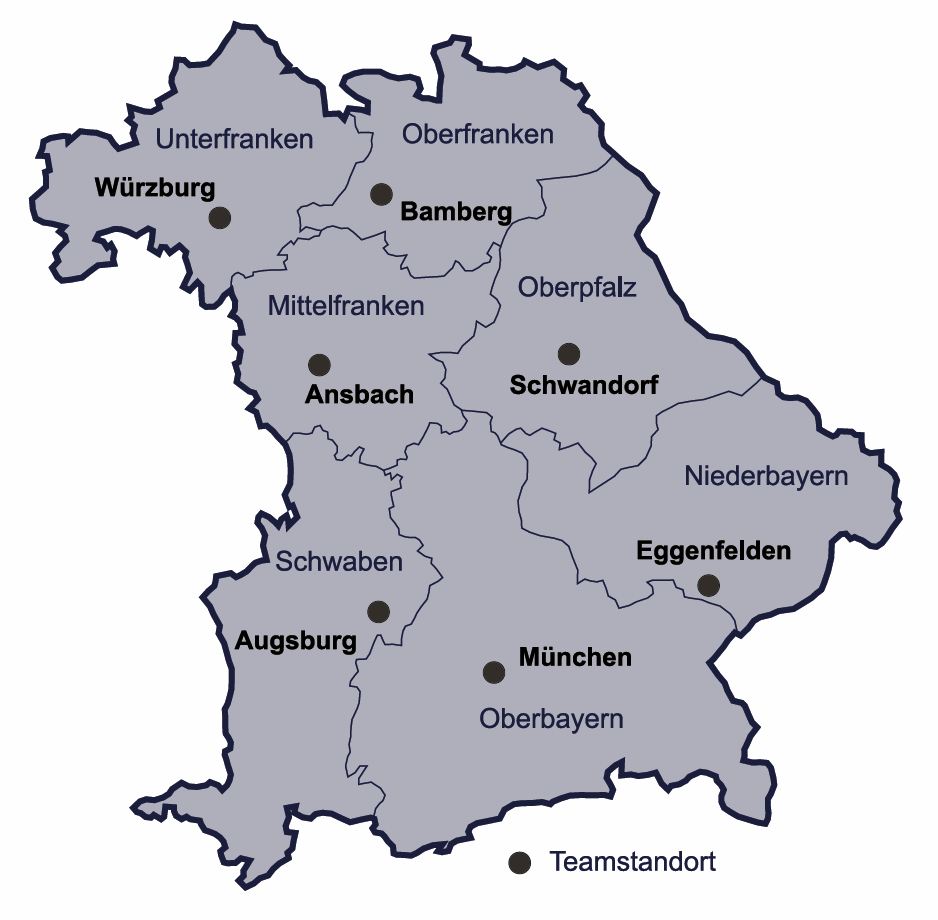 christian.pasdera@bbv-ls.de
Inhalt der Informationen 
zum Wunschtermin
Gesetzliche Grundlage
Abfindungsgrundsätze und Fachbegriffe
Unterlagen zum Wunschtermin
Ablauf der Wunschentgegennahme
Vorbereitung zum Wunschtermin
Hinweise und Bitten
christian.pasdera@bbv-ls.de
Wunschtermin – 
Was ist das?
christian.pasdera@bbv-ls.de
Wunschtermin – 
Was ist das?
§ 57 des 
Flurbereinigungsgesetzes (FlurbG)
Vor der Aufstellung des 
Flurbereinigungsplanes sind die Teilnehmer über ihre Wünsche für die Abfindung zu hören.
christian.pasdera@bbv-ls.de
Abfindungsgrundsätze
§ 87 FlurbG – Abfindung mit Land

Nutzungsart, Beschaffenheit, Bodengüte und Entfernung sollen den alten Grundstücken entsprechen

Möglichst große Grundstücke

Erschließung durch Zuwegung muss gesichert sein

Änderung der Struktur eines Betriebes nur mit dessen Zustimmung
christian.pasdera@bbv-ls.de
Abfindungsgrundsätze
Haus- und Hofgrundstücke sind laut Gesetz besonders geschützt

Betriebswirtschaftliche Verhältnisse aller Teilnehmer sind gegeneinander abzuwägen

ein Teilnehmer kann mit seiner Zustimmung statt in Land auch in Geld (ganz oder teilweise) abgefunden werden
christian.pasdera@bbv-ls.de
Erläuterung von 
Fachbegriffen
Gewanne
Flurstücksnummer
Wertzahl
Wertverhältniszahl
Einlagewert
Forderung = Einlage
Flächenmehrung/Flächenminderung 
Flurbereinigungsplan
christian.pasdera@bbv-ls.de
Besitzstandskarte Einlage 
(Ausschnitt)
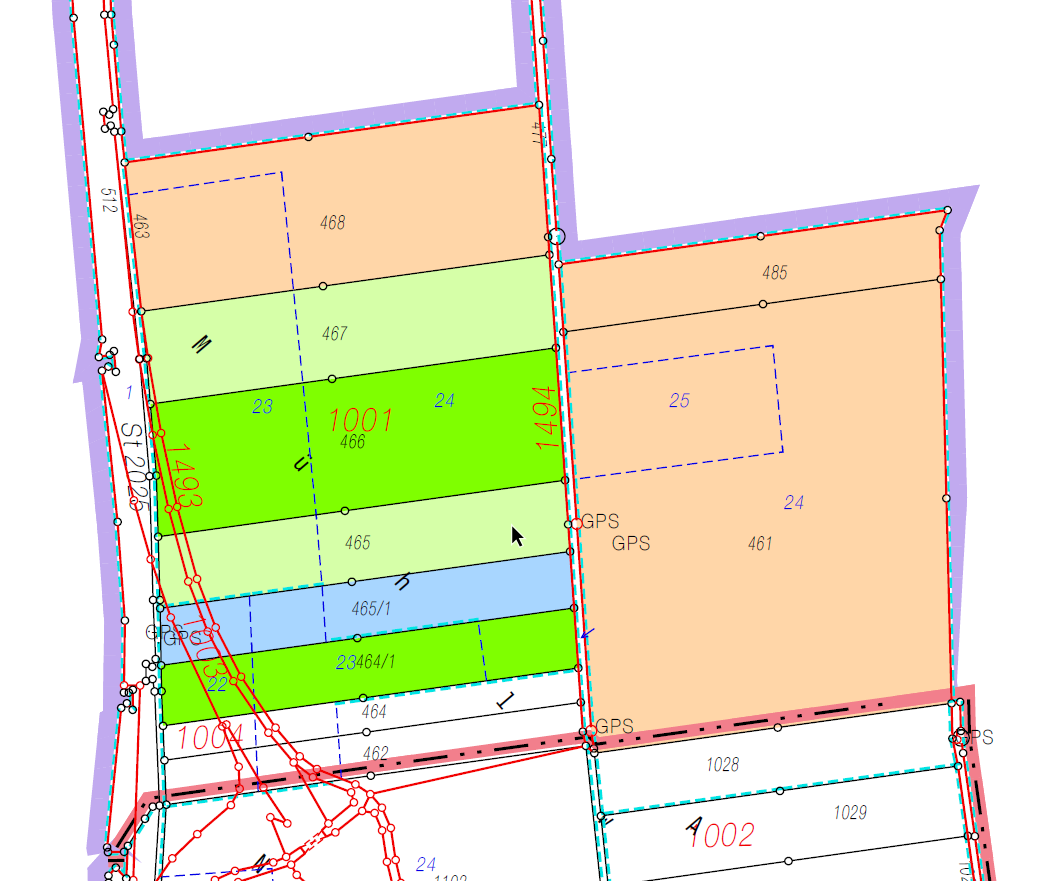 christian.pasdera@bbv-ls.de
Einlagewert:
Der Einlagewert eines Besitzstandes ist die Summe der Wertverhältniszahlen (WVZ) aller Grundstücke.
christian.pasdera@bbv-ls.de
Flächenmehrung und
Flächenminderung
Wenn in der Bodenordnung Flurstücke mit unterschiedlicher Bewertung ausgetauscht werden, ergeben sich Flächenmehrungen und Flächenminderungen

1 ha mit WZ  22 ergibt 10.000 m² x 22  = 22.000 WVZ
			10
auf WZ  20 getauscht  22.000 WVZ : 20 = 1100 x 10 =
11.000 m²  ergibt eine Flächenmehrung von 1.000 m²

auf WZ 24 getauscht 22.000 WVZ : 24 = 916,66 x 10 = 
9.166 m²  ergibt eine Flächenminderung von 834 m²
christian.pasdera@bbv-ls.de
Ablauf der Wunsch- 
entgegennahme
Zeitpunkt ist der 01.02.2018  -  15.02.2018
Schriftliche Einladung für jeden Grundstückseigentümer
Verhandlungsraum ist das Martin-Luther-Haus in Burtenbach 
Anwesenheit von 1-2 Vorstandsmitgliedern
Besitzüberprüfung
Verhandlung über den Grundbesitz
Pachtverhältnisse
Niederschrift über Verhandlungsgespräch
christian.pasdera@bbv-ls.de
Vorbereitung zum 
Wunschtermin
anhand Ihrer zugesendeten Unterlagen eingehend mit den Abfindungsvorstellungen befassen

diese mit Familienangehörigen und Pächtern besprechen

Beratung vom Landwirtschaftsamt und vom BBV Geschäftsstelle Günzburg

3 Alternativen überlegen, Notizen machen und mitbringen 

Berater kann zum Wunschtermin mitgenommen werden
christian.pasdera@bbv-ls.de
Vorbereitung zum 
Wunschtermin
Abfindung in Geld statt Land (§ 52 FlurbG)
Minder- / Mehrausweisung
Vollmacht – wichtig (Verfahrensvereinfachung)
christian.pasdera@bbv-ls.de
Unterlagen zur Ladung
Auszug aus dem Flurbereinigungsplan

Vollmacht

Bestandsblatt (Einlage) mit DG-Flächen (wenn DG-Flächen vorhanden sind)
christian.pasdera@bbv-ls.de
Auszug aus dem 
Flurbereinigungsplan
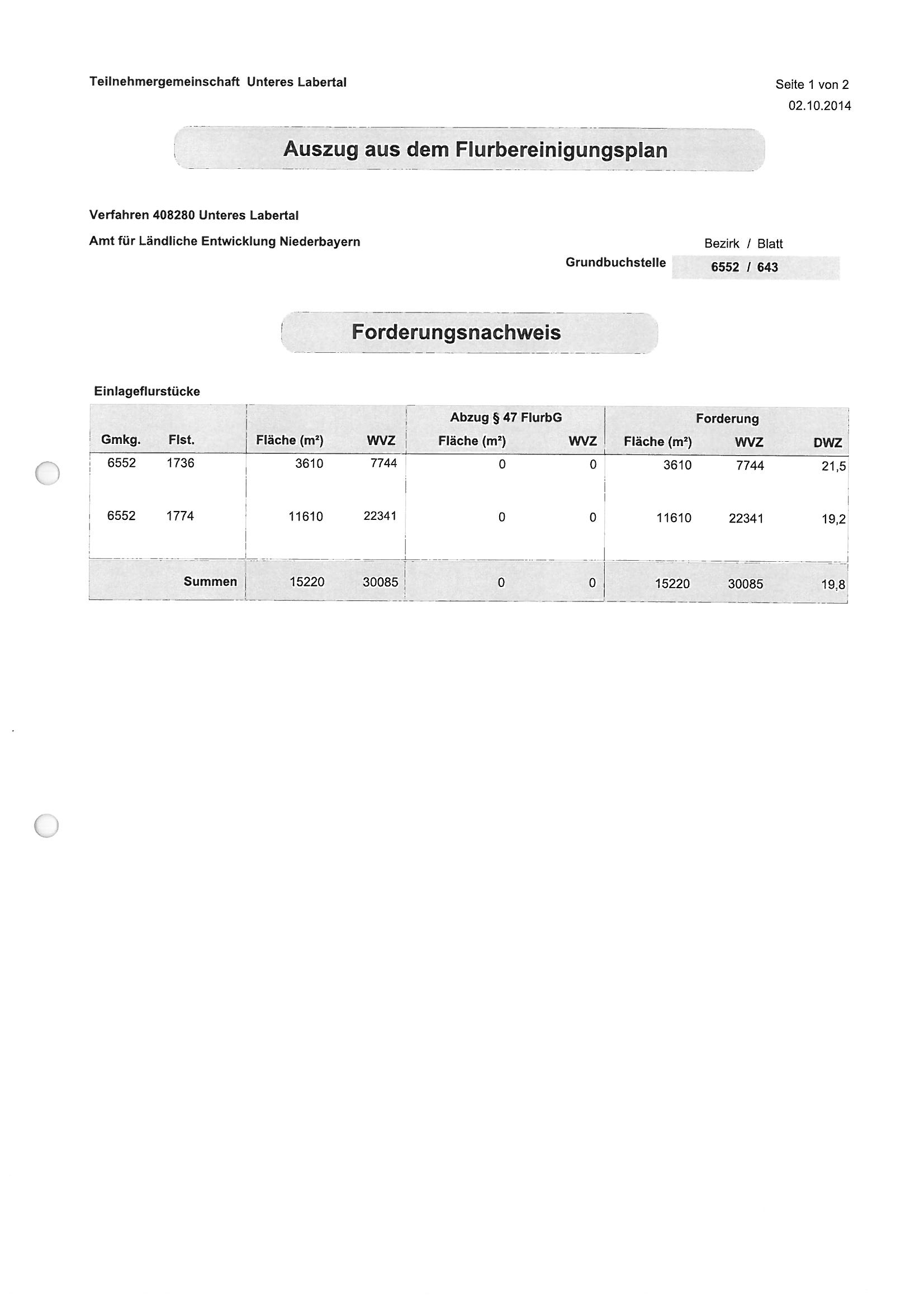 christian.pasdera@bbv-ls.de
Vertretungsvollmacht
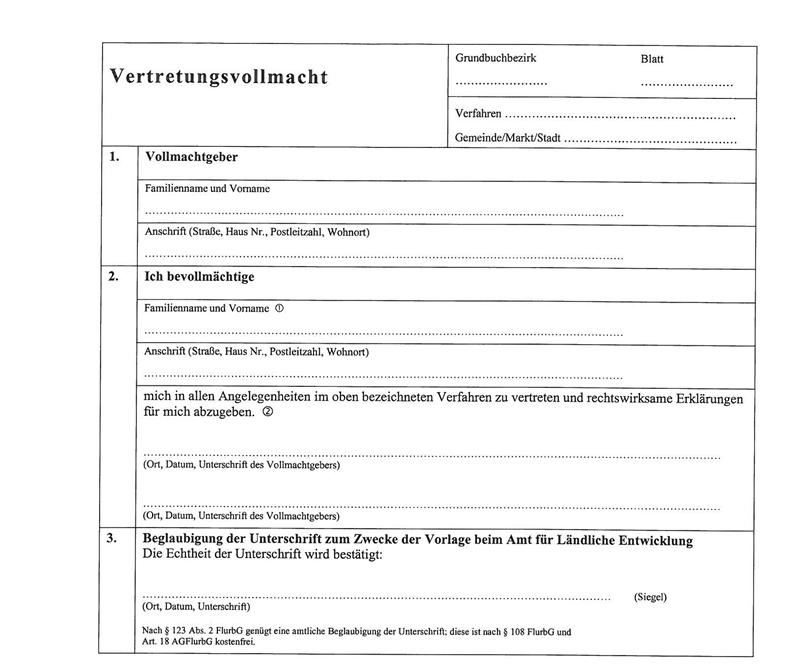 wird von 
BBV LS ausgefüllt
christian.pasdera@bbv-ls.de
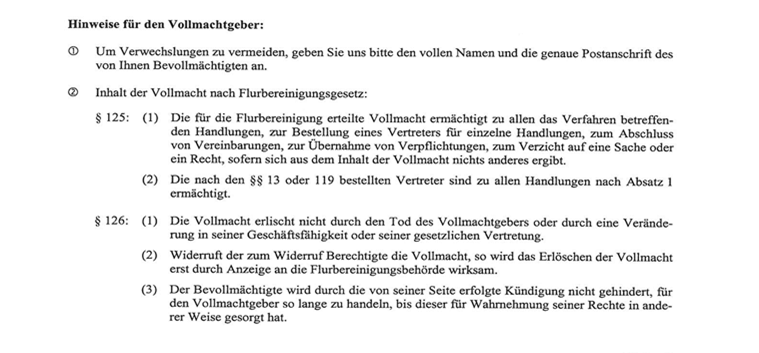 christian.pasdera@bbv-ls.de
DG-Status 
(Dauergrünland)
DG- Dauergrünland muss im Verfahren gleich bleiben

Jeder Besitzstand soll sich überlegen, ob die DG-Flächen (Einlage) verlegt werden sollen/können

Verlegung des DG – Status ist in Ausnahmefälle möglich
christian.pasdera@bbv-ls.de
„Ungeregelte 
Besitzverhältnisse“
Gibt es Notariatsurkunden oder Vereinbarungen
(z. B. Verkauf von Grundstücken an andere Teilnehmer),
die im Neuordnungsverfahren Burtenbach IV
zu berücksichtigen sind ?
christian.pasdera@bbv-ls.de
Gemeinschaftsrechte
Falls Sie Miteigentümer an einem Gemeinschafts-recht (z.B. Erbengemeinschaft) sind, welche Flurstücke sind davon betroffen?

 
Soll das Gemeinschaftsrecht aufgeteilt werden (Zustimmung aller Eigentümer erforderlich)? 


Ernennung eines Bevollmächtigten sinnvoll!
christian.pasdera@bbv-ls.de
Hinweise und Bitten
Es wird alles besprochen, aber nichts versprochen.
Es müssen erst alle Teilnehmer gehört werden.
Die zeitliche Reihenfolge der Ladungen hat keinen Einfluss auf die Landabfindung.
Eine sachliche Atmosphäre erleichtert die Verhandlung.
Beim Wunschtermin werden keine Zusicherungen über die Abfindung gegeben.
Eine großzügige Einstellung zur Neuverteilung bringt Vorteile.
Beide Ehepartner, Hofnachfolger etc. sollen zum Wunschtermin kommen.
christian.pasdera@bbv-ls.de
Vielen Dank
 für Ihre Aufmerksamkeit ! 

Auf einen weiteren guten und erfolgreichen
Verlauf der Flurneuordnung
Burtenbach IV
Christian Pasdera
Pröllstraße 20
86157 Augsburg
Tel: 0821 / 502 228 555
christian.pasdera@bbv-ls.de